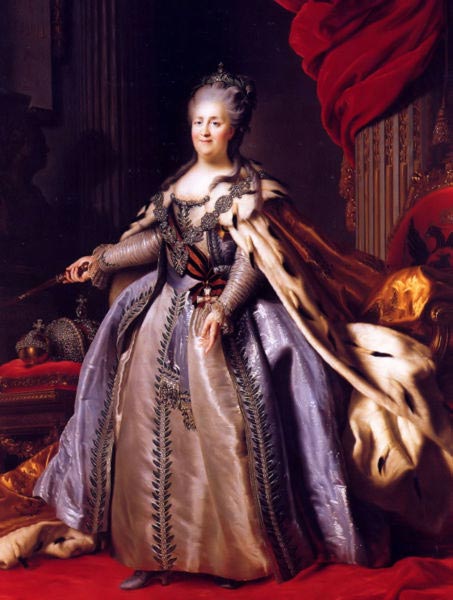 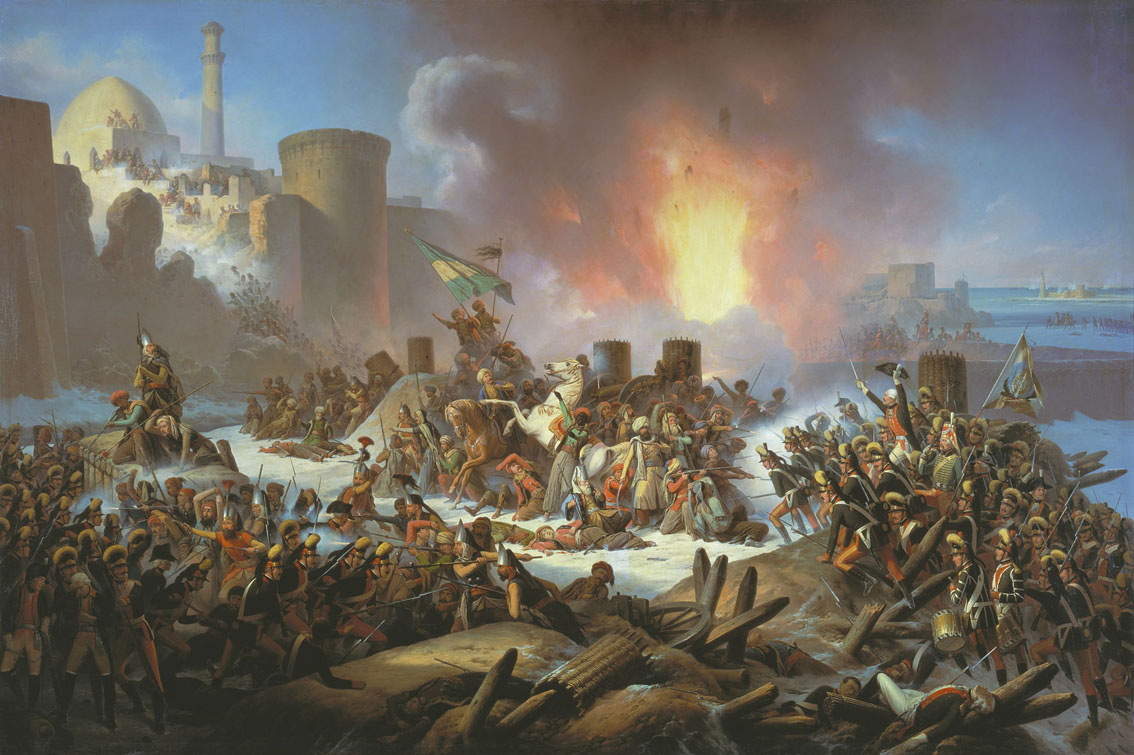 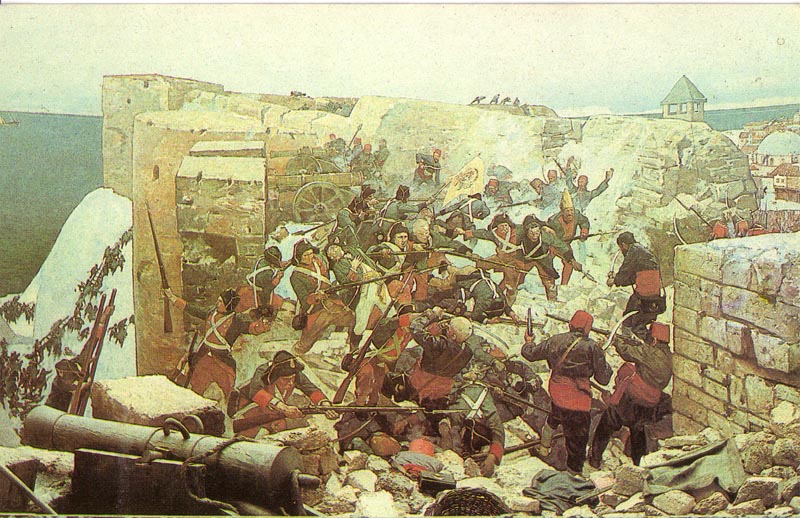 Внешняя политика Екатерины II
Основные направления
Западное
Южное
Укрепление позиций и влияния России в Европе
Участие России  в разделах Польши
Борьба с революционной Францией
Сохранение прибалтийских земель
Борьба за выход к Черному морю и обеспечении безопасности южных границ
Русско – турецкие войны
В царствование Екатерины II военный флот вырос: 54 стопушечных корабля, 32 фрегата (44 пушки). В 1785 году начинается формирование Черноморского флота.
Линейный корабль времен Екатерины II
Южное направление
Русско –турецкая война  1768-1774 гг
Петр Александрович Румянцев (1725 – 1796)
Генерал-аншеф Алексей Григорьевич Орлов
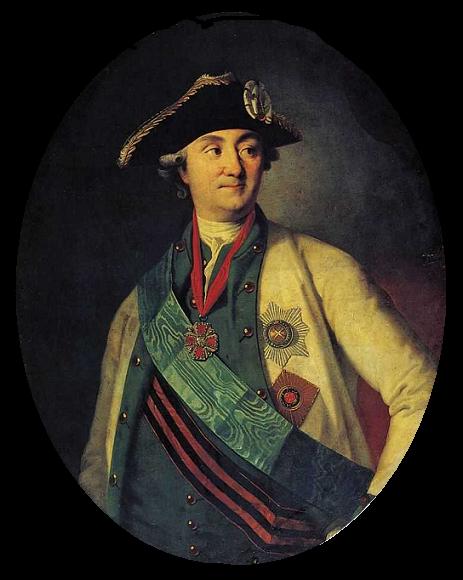 Григорий Андреевич Спиридов (1713 – 1790)
Александр Васильевич Суворов (1730 – 1800)
Итоги войны
1774 г. – Кючук – Кайнарджийский мирный договор:
 Россия получила причерноморские земли между Днепром и Южным Бугом
Право строительства военного флота на Черном море
 Контрибуция от Турции России в 4,5 млн руб.
Независимость Крымского ханства от Османской империи
Русско – турецкая война 1787 – 1791 гг.
Александр Васильевич Суворов (1730 – 1800)
Григорий Александрович Потемкин (1739-1791)
Федор Федорович Ушаков (1745-1817)
Михаил Илларионович Кутузов (1745 – 1813)
Отречение Крымского хана от престола и присоединение Крыма к России -1783 г.
  Георгиевский трактат – переход Восточной Грузии под протекторат России – 1783 г.
Итоги войны
1791 г. Ясский мирный договор:
 подтверждение присоединения к России Крыма и протектората над Восточной Грузией
Россия получила земли между Днестром и Южным Бугом
вывод русских войск из Молдавии, Валахии и Бессарабии
Западное направление
Участие России в разделах Польши
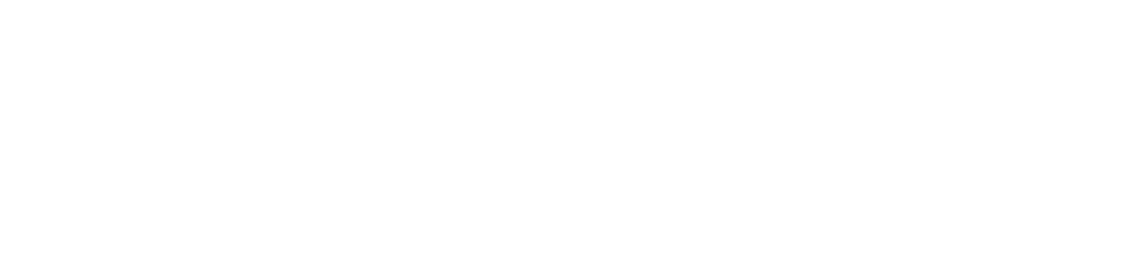 3 раздел 1795 г.
Западное направление
Борьба с революционной Францией
Попытки противодействия французской революции 1786 -1794 гг:
Поддержка Екатерины II французских монархистов
Финансирование военных приготовлений против Франции
Участие России в морской блокаде Франции
Союз с Англией и Австрией о совместной борьбе с французской революцией
 Сохранение завоеваний  в Прибалтике
 русско-шведская война 1788-1790
Результаты внешней политики Екатерины II
Рост территории России (в ее состав вошли Правобережная Украина и Белоруссия, южная Прибалтика, Северное Причерноморье, множество территорий на Дальнем Востоке. 
Население увеличилось с 22 миллионов до 36 миллионов человек.
Было начало превращения России из великой европейской в великую мировую державу.